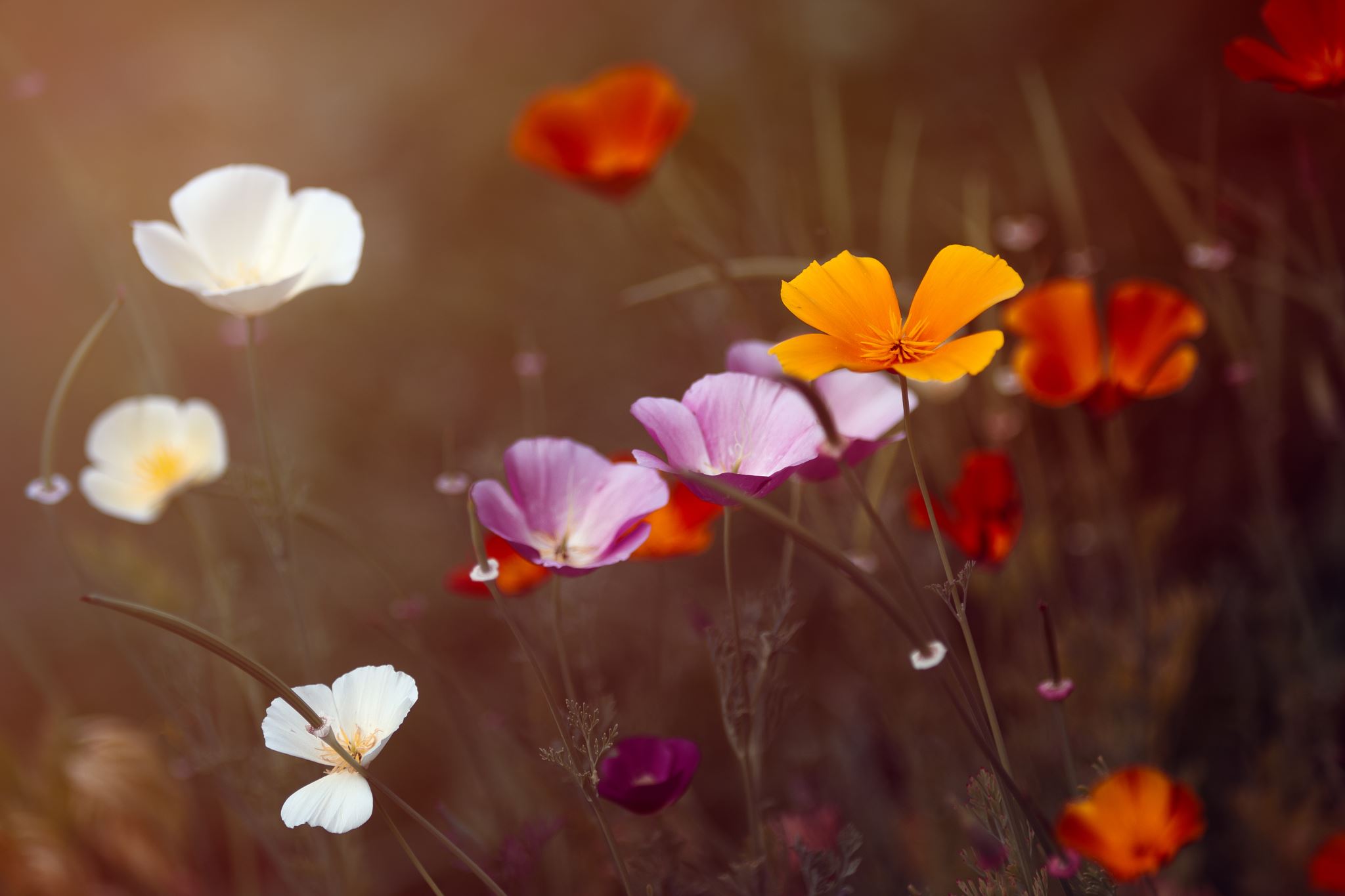 قسم اللغة العربية                      علم النفس العام          المحاضرة الثانية         المرحلةالاولى
مدرس المادة: د.هاوژین محمود عزیز
٢٠٢٢-٢٠٢٣
مدارس علم النفس:
يشير مصطلح المدرسة في علم النفس إلى الاتجاه العام في دراسة الشخصية والسلوك الإنساني. 
وعلى هذا الأساس فان المدرسة تشمل كل الاتجاهات الفرعية (النظرية) التي تشترك في الأيمان بمجموعة من المسلمات أو الفرضيات الأساسية في تفسير الشخصية والسلوك الإنساني.
من هذه المدارس:
اولاً: المدرسة البنيوية Structuralism School: 
اسس هذه المدرسة الطبيب الألماني (وليم فونت Wundt  ) الذي انشأ في عام(١٨٧٩) اول مختبر تجريبي لعلم النفس في العالم. وقد اكدت هذه المدرسة على:

تحليل الخبرات الشعورية التي تكونها الاحساسات والصور الذهنية والمشاعر والانفعالات الى عناصرها الحسية الاساسية.
ان الطريقة المثلى لدراستها هو الاستبطان التحليلي.
تحليل العمليات العقلية الى عناصرها واكتشاف ارتباطاتها بالجهاز العصبي.
ثانياً: المدرسة الوظيفيةFunctionalism School :
قام بإنشاء هذه المدرسة العالم النفس الامريكي (وليم جيمس) James الذي عارض المدرسة البنيوية واعتبرها مصطنعة ومحدودة المجال وغير دقيقة. لذا اهتمت هذه المدرسة بالآتي:
وظيفة العمليات العقلية والتوافق لدى الانسان مع البيئة.
ان لاتقتصر مناهج علم النفس على الاستبطان وانما على الطرق الموضوعية كالتجربة والملاحظات الخارجية.
دراسة كل الفئات العمرية من اشخاص عاديين الى الاطفال الصغار وكيفية مواجهتهم للمشكلات غير المألوفة.
ثالثا: المدرسة السلوكية: Behavioral School
نشأت هذه المدرسة في أوائل القرن العشرين في أمريكا على يد العالم )واطسن( وكان يرى أنه لكي يصبح علم النفس علم حقيقيا لابد أن يركز على موضوع يمكن لجميع العلماء ملاحظته، 
ويرى ان علم النفس هي: "الدراسة العلمية للمنبهات والسلوك الذي تثيره".
".  لذا فهو اكد على امكانية تجزئة السلوك الى وحدات بسيطة من المثيرات والاستجابات.
المثيرات                    الاستجابات

كما أنه أنكر وجود استعدادات موروثة، وأكد على دور العوامل البيئية في عملية التعلم وتكوين العادات، وله عبارة شهيرة: "أعطوني اثني عشر طفلا أصحاء سليمي التكوين، سأضمن لكم تدريب أي منهم لأن يصبح أخصائيا في أي مجال تختارونه سواء الطب، أو المحاماة أو الفن، أو السرقة، أو حتى الشحاذة، بصرف النظر عن ميوله ومواهبه ".
- كما اكدت هذه المدرسة على استخدام الملاحظة المقصودة ورفضت الاستبطان.
رابعا: المدرسة الجشطالتيةGestalt :
نشأت هذه المدرسة على يد كل من (فرتيمر وزملائه كوفكا وكوهلر وليفين)، وكلمة جشطالت تعني العينة او النمط او الشكل الكلي.
ومن مفاهيم هذه المدرسة: 
ان الكل لايساوي مجموع الاجزاء وان تحليله الى اجزاء يفقده مضمونه الفريد ولذلك ينبغي التركيز على التراكيب الكلية.
التركيز على مشكلات الادراك وكيفية تفسيرها.
ان الظواهر النفسية كالشخصية والادراك والتعلم هي وحدات كلية نفسية منظمة. 
الاهتمام بالتنظيم على انه الميكانيزم المسيطر في العمليات العقلية.
خامسا: المدرسة المعرفية Cognitive School
تؤكد هذه المدرسة على العمليات العقلية وعلى محتوى الافكار وذلك لان الانسان مبدعا لكل العمليات الفكرية التي توجه سلوكه من خلال امتلاكه للمعارف وكيفية تنظيمها.
وترى ان السلوك الإنساني ليس مجرد استجابة بسيطة للمنبهات البيئية. وإنما هناك الكثير من العمليات المعرفية العقلية التي تتوسط المنبه والاستجابة.
- اتخذ علماء النفس المعرفي الآلات الحاسبة نماذج تساعدهم في فهم العمليات المعرفية وأسس تكوين المعلومات.
- من علماء هذه المدرسة روكيش  Rokeach و بياجيهPiaget.
سادسا: مدرسة التحليل النفسي: Psychoanalysis School
اسس هذه المدرسة الطبيب الاعصاب النمساوي (سيجموند فرويد Freud) الذي ابتكر التحليل النفسي كطريقة في العلاج النفسي اولا وكنظرية في الشخصية ثانيا.
ان النسق النظري عند فرويد يركز على النقاط المهمة الاتية:
التأكيد على الحتمية البايولوجية واهمال العوامل الثقافية والاجتماعية.
التأكيد على اهمية خمس السنوات الاولى من حياة الانسان في توجيه الشخصية اما الى السواء او المرض النفسي.
تقسيم العقل الانساني الى الشعور وما قبل الشعور واللاشعور. وان الحياة النفسية اللاشعورية قد تكون سببا مهما في نشِأة الاضطرابات النفسية.
التأكيد على غريزة الجنس ودورها في نمو الشخصية وفي الاصابة بالامراض النفسية، فضلا عن تأكيده على غريزة العدوان.
طرح فرويد تصورا في بناء الشخصية ونموها يتضمن ثلاثة ابعاد وهي:
الهو Id: ويعد مخزن الطاقة النفسية والغرائز ويسير على وفق مبدأ اللذة.
الانا Ego: وينبثق في العام الثاني من حياة الطفل ويسير على وفق مبدأ الواقع.
الانا العليا Super Ego: ويشكل البعد الاخلاقي والقيمي في الشخصية ويتمثل دوره اساسا في عمليات الكف لكل رغبات الهو ويصبغ الانا بصبغة اخلاقية.
سابعا: المدرسة الانسانية: Humanism School:
- يختلف عن المدرسة السلوكية ومدرسة التحليل النفسي في تأكيدها على قدرة الفرد على القيام باختيارات حرة شعورية ومعقولة لطريقة الحياة التي يعيش بها.
- أبرز روادها )أبرهام ماسلو وكارل روجرز( اللذين أكدوا على ميل الإنسان للكفاح وتحقيق الذات.
- كان للمدرسة أثر في علم النفس في إبرازها أهمية عدة مفاهيم إنسانية مثل الحب والاختيار الحر، وتحقيق الذات واعتبار الذات.